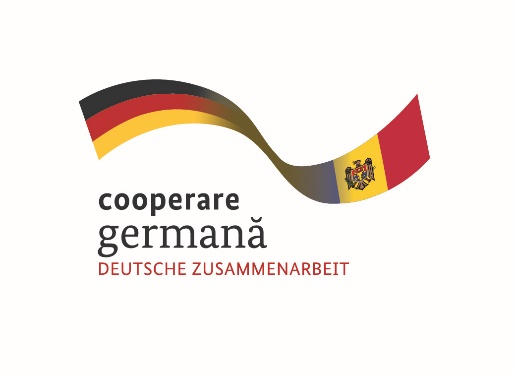 Implementat de
Curs de instruire pentru angajaţii serviciilor abonaţi a operatorilor „Apă-Canal”Modulul 3: Contractarea privind furnizarea/prestarea serviciului public de alimentare cu apă şi canalizareSesiunea 2 – Contractarea şi Litigiile.                                                          Parascovia Frumusachi                                                            27 Octombrie 2016                                                 Chişinău
18/10/2016
XXX
Structura  şi  clauzele contractului.
Modificarea, suspendarea și rezilierea contractului
Penalitatea.
Soluţionarea litigiilor.
18/10/2016
XXX
1. Structura şi  clauzele contractului.
Noțiunea juridică a contractului este definită în  art. 666 Cod Civil al RM,  ca acordul de voinţă realizat între două sau mai multe persoane prin care se stabilesc, se modifică sau se sting raporturi juridice .
Contractul   privind furnizarea/prestarea serviciului public de alimentare cu apă și de canalizare  poate fi structurat în 12 capitole,  conform   prevederilor anexei nr.2 la Regulamentul cu privire la serviciul public de alimentare cu apă și de canalizare.
18/10/2016
XXX
II.OBIECTUL ŞI DURATA CONTRACTULUI
Obiect al Contractului este furnizarea serviciului public de alimentare cu apă şi de canalizare Consumatorului, la locul de consum specificat în datele generale. 
 Contractul este încheiat pentru o durată de timp _______________ (nelimitată sau determinată la solicitarea Consumatorului), întocmit în două exemplare  şi intră în vigoare la data semnării lui de către ambele părţi.
18/10/2016
XXX
III. OBLIGAŢIILE ŞI DREPTURILE OPERATORULUI
obligațiile și drepturile operatorului sunt prevăzute de anexa nr.2 la  Regulamentul  cu privire la serviciul public de alimentare cu apă și de canalizare, anexă la Hotărârea Consiliului de Administrație al ANRE nr. 271 /2015 din 16 decembrie2015
18/10/2016
XXX
IV. Obligatiile  și drepturile  consumatorului
obligațiile și drepturile consumatorului  în dependență de   tipul de contract ( consumator casnic sau noncasnic)  conform  anexei nr.2 la  Regulamentul  cu privire la serviciul public de alimentare cu apă și de canalizare, anexă la Hotărârea Consiliului de Administrație al ANRE nr. 271 /2015 din 16 decembrie2015.
18/10/2016
XXX
V. Determinarea volumelor serviciilor de alimentare cu apă și de canalizare furnizate. Efectuarea calculelor.
Volumul de  apă  furnizat  Consumatorului   se  determină  în  baza  indicaţiilor  contoarelor, volumul  mediu lunar, în funcție  de secţiunea branşamentului, viteza mişcării apei şi perioada de timp  în cazurile   prevăzute de Legea 303/2013 și de Regulament.
Volumul apelor uzate evacuate de către Consumator în reţeaua publică de canalizare, este egal cu volumul apei furnizate acestuia;
În cazul  consumului fraudulos  volumul serviciului public, supus facturării  se determină în conformitate cu prevederile Legii 303/2013 şi Regulamentului,  în dependenţă  de secţiunea branşamentului, viteza mişcării apei şi durata consumului fraudulos.
În cazul în care Consumatorul noncasnic evacuează ape uzate, calitatea cărora,  după substanţele în suspensii şi consumul biochimic de oxigen (CBO5), depăşesc normativele stabilite, se aplică un tarif diferenţiat pentru 1 m3 de ape uzate, calculat proporţional depăşirii indicilor normativelor stabilite.
18/10/2016
XXX
VI. Răspunderea contractuală
răspunderea   parții contractuale   pentru neexecutare sau executare necorespunzătoare a obligațiilor asumate, 
 eliberează operatorul  de răspundere in cazul în care survine forța majoră (calamităţi cu caracter natural, avarii, catastrofe  etc.)
18/10/2016
XXX
VII. DECONECTAREA ŞI RECONECTAREA INSTALAŢIILOR INTERNE DE APĂ ŞI DE CANALIZARE, ÎNTRERUPERI ŞI LIMITĂRI LA FURNIZAREA SERVICIULUI PUBLIC DE ALIMENTARE CU APĂ ŞI DE CANALIZARE
18/10/2016
XXX
Deconectarea instalaţiilor interne de apă şi de canalizare ale Consumatorului se efectuează numai după avizarea consumatorului, prin aviz de deconectare, care se expediază sau se înmânează consumatorului cu cel puţin 5 zile calendaristice înainte de data preconizată pentru deconectare.
Reconectarea instalaţiilor interne de apă şi de canalizare a consumatorului la sistemul public de alimentare cu apă şi de canalizare,  se efectuează în baza cererii scrise  a consumatorului după înlăturarea de către el a cauzelor care au condus la deconectare şi după achitarea tarifului pentru reconectare. 
Deconectarea instalaţiilor interne de apă şi de canalizare ale consumatorului, de la sistemul public de alimentare cu apă şi de canalizare, la cererea consumatorului, se efectuează în termen de cel mult 7 zile calendaristice, după depunerea de către Consumator a cererii scrise, achitarea tarifelor respective şi asigurării accesului personalului Operatorului pentru îndeplinirea lucrărilor respective.
 Limitarea volumului de apă furnizat Consumatorului se va efectua de către Operator după expedierea avizului de limitare.
18/10/2016
XXX
2.   MODIFICAREA, SUSPENDAREA ȘI REZILIEREA CONTRACTULUI
Contractul    poate  fi modificat sau completat  cu acordul scris al părților,  prin acord adițional, care este  parte integrantă a contractului. În cazul în care, ulterior încheierii Contractului, intră în vigoare noi acte legislative sau normative sau se modifică cele existente, care stabilesc reguli noi de furnizare, utilizare şi facturare a serviciului public de alimentare cu apă şi de canalizare, părţile contractante vor aplica noile reguli, iar Operatorul va informa în scris Consumatorul despre modificările operate în legislaţie.
18/10/2016
XXX
Contractul poate fi suspendat :
a) la cererea  scrisă a Consumatorului, depusă la oficiul Operatorului, cu cel puţin 7 zile calendaristice înainte de data suspendării,  pe o perioadă de timp de cel puţin trei luni. În acest caz, Consumatorul  este obligat să achite integral plata pentru serviciul public de alimentare cu apă şi de canalizare facturat, penalităţile calculate conform prevederilor contractului, precum şi tariful pentru deconectare, aprobat de către ANRE. 
 b) la inițiativa Operatorului, pe o perioadă de 30 zile calendaristice, în cazul deconectării de la reţeaua publică de alimentare cu apă şi de canalizare a instalaţiilor ce aparţin Consumatorului, cu respectarea prevederilor Legii nr. 303/2013 şi a Regulamentului.
18/10/2016
XXX
Contractul poate fi reziliat:
a) la cererea   Consumatorului, depusă în scris la oficiul Operatorului, cu cel puţin 7 zile calendaristice înainte de data rezilierii. În acest caz, Consumatorul este   obligat să achite integral plata pentru serviciul public de alimentare cu apă şi de canalizate facturat, până la data rezilierii, precum şi penalităţile calculate conform prevederilor Contractului;   
 b) la inițiativa Operatorului, în cazul  suspendării Contractului  pe o perioadă de 30 zile calendaristice, drept  urmare a deconectării instalaţiilor interne de apă şi de canalizare ale Consumatorului noncasnic de la sistemul public de alimentare cu apă şi de canalizare şi dacă Consumatorul noncasnic nu a  înlăturat cauzele, pentru care au fost deconectate instalaţiile interne de apă şi de canalizare şi nu a solicitat reconectarea lor.
18/10/2016
XXX
IX. SOLUŢIONAREA NEÎNŢELEGERILOR ŞI  LITIGIILOR
În cazul în care  neînțelegerile apărute între Părţi  nu pot fi soluţionate pe cale amiabilă, prin negocieri,  acestea sunt în drept  să se adreseze la ANRE şi/sau în instanţa  de judecată competentă, conform prevederilor legislației în  vigoare.
18/10/2016
XXX
X.  CLAUZE SPECIALE
Situaţiile neprevăzute în Contract sunt reglementate de prevederile Codului civil al RM, Legii 303/2013,  Regulamentului;
La expirarea termenului de acţiune al Contractului (încheiat pe un termen determinat), Operatorul este în drept să sisteze furnizarea serviciului, dacă Consumatorul  nu confirmă necesitatea şi dreptul de a beneficia de servicii în conformitate cu prevederile  Legii nr. 303/2013 şi a Regulamentului;
Specificaţii   aferente particularităţilor  rezultate  din raporturile  de furnizare/utilizare a serviciilor reglementate de Contract:_______________________________
18/10/2016
XXX
XI. DISPOZIŢII FINALE
Prezentul contract  este întocmit în două exemplare originale, câte unul pentru fiecare parte. Anexele și acordurile adiționale   constituie părți integrante a prezentului contract.
Prezentul contract  intră în vigoare din data semnării.
18/10/2016
XXX
XII. ADRESELE JURIDICE, RECHIZITELE ŞI SEMNĂTURILE  PĂRŢILOR
18/10/2016
XXX
3. Penalitatea (Clauza penală)
Contractuală - părţile evaluează anticipat prejudiciul, stipulînd că debitorul, în cazul neexecutării obligaţiei, urmează să remită creditorului o sumă de bani. 
Legală - penalitatea stabilită de lege nu poate fi exclusă şi nici micşorată anticipat prin acordul părţilor.

Clauza penală se face în scris. Nerespectarea formei scrise atrage nulitatea clauzei penale.
Termenul de prescripție a penalității conform art. 268, lit.a)  Cod Civil este de 6 luni.
18/10/2016
XXX
Modalitatea de calcul a penalității
Calculul penalităţii se efectuează lunar la închiderea lunii contabile.
Datoria la data de 1 a lunii se împarte în 2 părţi:
Datoria pentru luna precedentă.  
 Restul datoriilor, pentru lunile  premergătoare lunii precedente.
Numărul de zile pentru datoria neachitată pe luna precedentă se calculează din data de 15 până la sfârşitul lunii curente.
Numărul de zile pentru alte datorii neachitate se calculează din data de 1 până la sfârşitul lunii de calcul.
Dacă în decursul lunii s-a efectuat plata, numărul  de zile expirate a datoriei plătite se calculează până la data primei plăţi efectuate. 
Valoarea penalităţii se determină ca rezultatul înmulţirii sumei datoriei respective la numărul de zile expirate  şi la  0,1%.
18/10/2016
XXX
Exemplu de calcul a penalităţii
18/10/2016
XXX
4. Soluţionarea litigiilor
LITÍGIU - conflict între persoane, instituții, state etc. care poate forma obiectul unui proces, unui arbitraj (DEX)
Toate litigiile rezultate din  executarea necorespunzătoare a Contractului de furnizare a serviciului public de alimentare cu apă și de canalizare  se soluţionează:
pe cale extrajudiciară (amiabilă)
Care are loc fără intervenţia justiţiei
pe cale judiciară (conform legislaţiei civile a RM  de către instanța de judecată)
18/10/2016
XXX
Cale extrajudiciară Reclamaţie (Somaţie)
Reclamaţia cuprinde:
numărul. data
numele/denumirea, adresa
motivarea în fapt –furnizare detalii cu privire la dreptul pretins încălcat. 
motivarea în drept – dispoziţiile legale pe care se întemeiază; 
măsurile și termenul  propuse pentru soluționarea litigiului, indicîndu-se consecinţele 
semnătura
18/10/2016
XXX
Cale judiciară  Cerere de chemare în judecată
Cererea de chemare în judecată este:

formulată de reclamant, care poate fi asistat în judecată de un reprezentant.
semnată de reclamant sau de reprezentantul lui împuternicit în modul stabilit.
18/10/2016
XXX
Forma şi cuprinsul cererii de chemare în judecată: ( conform art. 166 Cod de procedură civilă a RM)
instanţa căreia îi este adresată;
denumirea reclamantului,  sediul lui; dacă reclamantul este o persoană juridică, datele bancare, codul fiscal,    numărul de telefon, numărul de fax, poşta electronică sau alte date de contact ale reclamantului;
denumirea pîrîtului, domiciliul ori sediul lui;    numărul de telefon, numărul de fax, poşta electronică sau alte date de contact ale pîrîtului, în cazul în care reclamantul dispune de aceste date;
circumstanţele de fapt şi de drept pe care reclamantul îşi întemeiază pretenţiile şi probele de care acesta dispune în momentul depunerii cererii;
pretenţiile reclamantului către pîrît;   valoarea acţiunii
date despre respectarea procedurii de soluţionare prealabilă a litigiului pe cale extrajudiciară dacă pentru un astfel de litigiu îndeplinirea procedurii este prevăzută de lege sau de contractul părţilor;
18/10/2016
XXX
Actele care se anexează la cererea de chemare în judecată(art. 167  Cod de procedură civilă a RM)
copii certificate de pe toate înscrisurile pe care reclamantul îşi întemeează pretenţiile
documentele care confirmă respectarea procedurii de soluţionare prealabilă a litigiului (reclamația , avizul de recepție)
documentul ce legalizează împuternicirile reprezentantului  (procura, Extrasul din Registrul de stat al persoanelor juridice )
dovada de plată a taxei de stat.
cererea de chemare în judecată  şi materialele anexate  se depun într-un număr egal de copii cu numărul părţilor aflate în litigiu, inclusiv un exemplar pentru  instanța de judecată.
18/10/2016
XXX
18/10/2016
XXX
18/10/2016
XXX
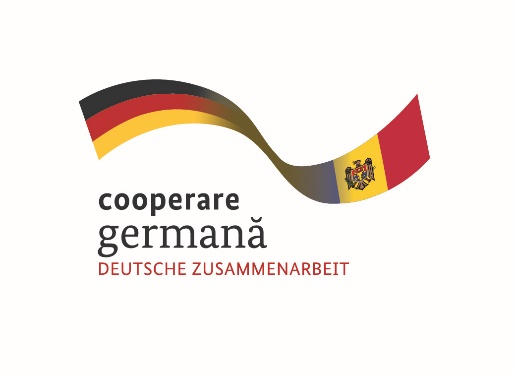 Implementat de
În calitate de entitate federală, GIZ sprijină atingerea obiectivelor Guvernului Germaniei de cooperare internațională și dezvoltare durabilă. 
Publicat deDeutsche Gesellschaft fürInternationale Zusammenarbeit (GIZ) GmbH
Oficii înregistrate, Bonn și Eschborn, Germania
Proiectul ”Modernizarea serviciilor publice locale în Republica Moldova”
Chișinău, str. Bernardazzi 66
T  + 373 22 22-83-19
F  + 373 22 00-02-38I	www.giz.de, www.serviciilocale.md
Autori
În cooperare cu
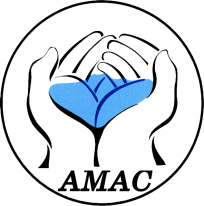 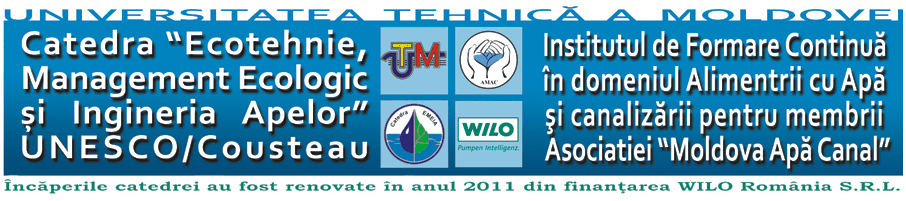 Proiect cofinanțat de
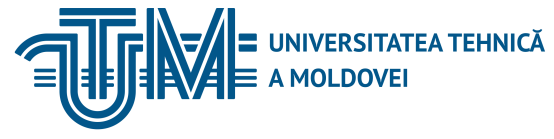 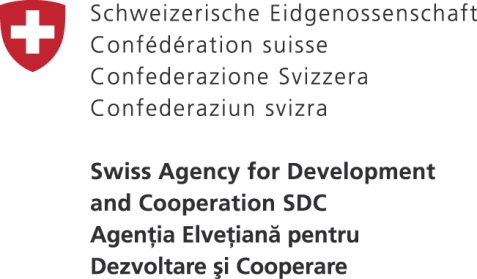 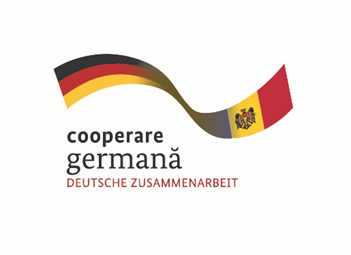 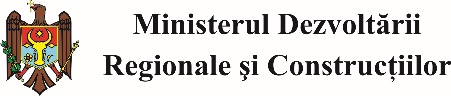 18/10/2016
XXX
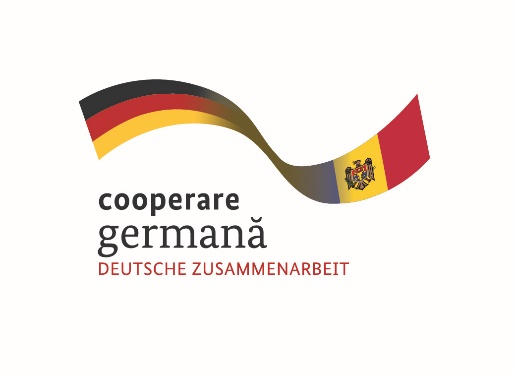 Implementat de
Din numele
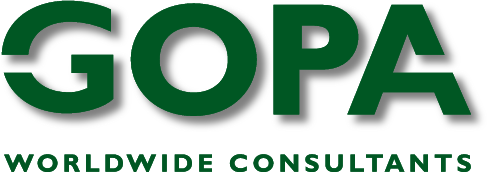 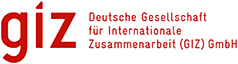 18/10/2016
XXX